أذيات الرأس الرضية
د . باسل عنيزان
 شعبة الجراحة العصبية - مشفى دمشق
TRAUMA HEAD INJURY
Scalp Injury
❏ rich blood supply
❏ considerable blood loss (vessels contract poorly when ruptured)
❏ minimal risk of infection due to rich vascularity
Skull Fractures
❏ depressed fractures ––> double density on skull x-ray
• simple fractures
• compound fractures ––> increased risk of infection
❏ internal fractures into sinus ––> meningitis, pneumocranium
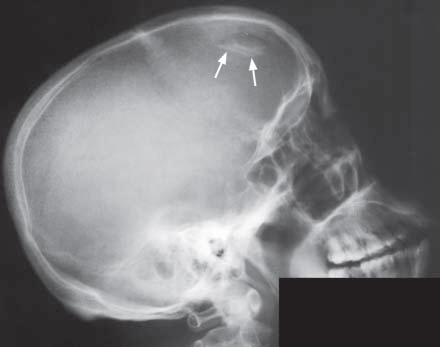 ❏ basal skull fractures ––> not readily seen on x-ray, rely on clinical signs
• retroauricular ecchymoses (Battle’s sign)
• periorbital ecchymoses (raccoon eyes)
• hemotympanum
• CSF rhinorrhea, otorrhea
• suspect with Lefort II or III midface fracture
Cranial Nerve Injury
❏ most commonly olfactory
Arterial Injury
❏ e.g. carotid-cavernous (C-C) fistula, carotid/vertebral artery dissection
INTRACRANIAL BLEEDING
Extradural (“Epidural”) Hematoma
❏ young adult, male > female
❏ temporal-parietal skull fracture ––> ruptured middle meningeal artery
❏ symptoms: lateral transtentorial herniation, classically there is lucid interval between concussion and coma
❏ prognosis: good with optimal prompt management, since the brain is often not damaged
❏ CT without contrast: high density biconvex mass against skull, usually with uniform density
and sharp margins “lens-shaped”
❏ management: head elevation, mannitol pre-operatively, evacuation with small craniotomy
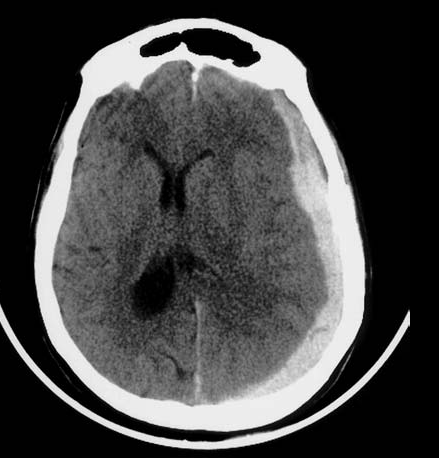 Subdural Hematoma
❏ acute
• arise from rupture of a vessels that bridge the surface of the cerebral hemisphere and the skull
(e.g. cortical artery, large vein, or venous sinus) due to violent trauma
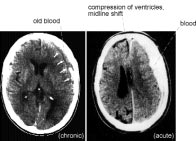 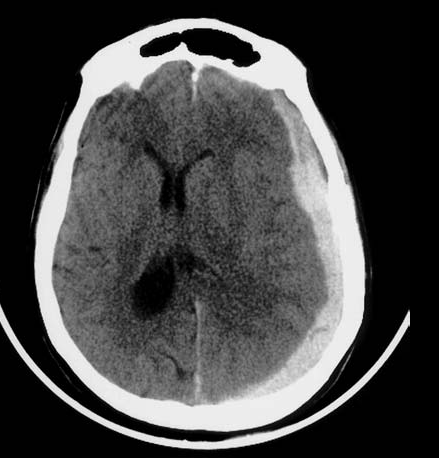 • prognosis: poor overall, since the brain is often injured
• CT: high density concave mass usually less uniform, less dense and more diffuse
than extradural hematoma
• management: craniotomy
❏ chronic
• often due to minor injuries or no history of injury
• several weeks after injury
• the clot from the original bleed liquifies and becomes bounded by a thick, friable,
vascularized outer membrane and a thin, lucent inner membrane.
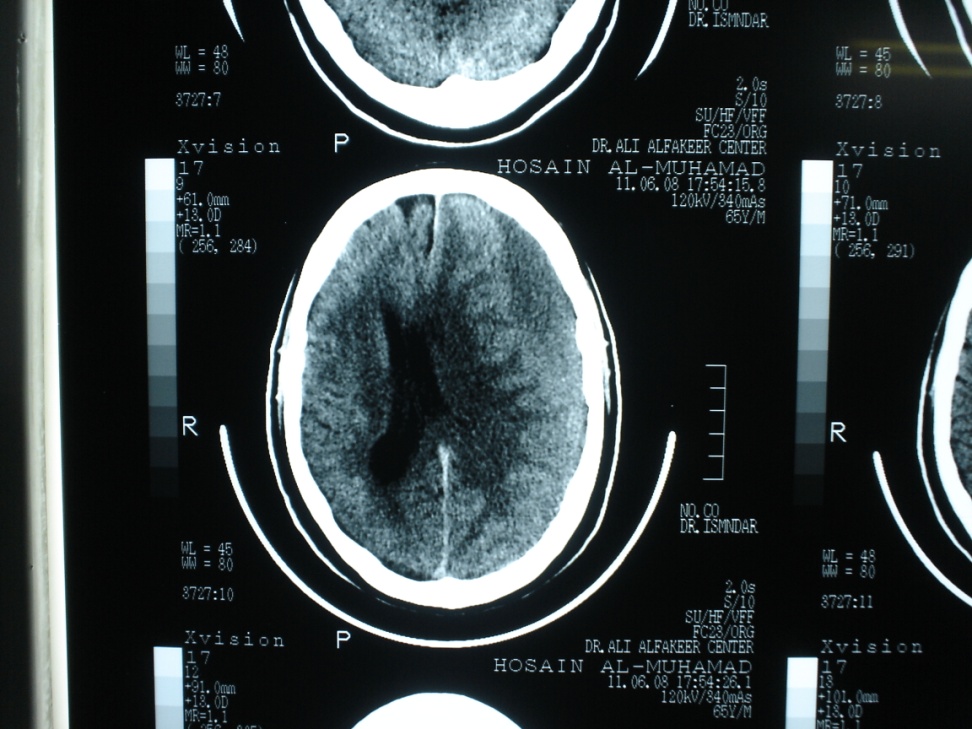 • symptoms of raised ICP and sometimes seizures, progressive dementia, gait problem,
obtundation out of proportion to focal neurological deficit, “the great imitator”
(of dementia, tumours, etc.), normal pressure hyrocephalus (NPH)
• risk factors: older, alcoholic, patients with CSF shunts, anticoagulants
• expands due to repeated bleeding
• prognosis: brain usually undamaged, however, recurrent bleeding from the outer membrane leads
to expansion of the hematoma, increased ICP, shift of the cerebral hemispheres,
transtentorial herniation, and death
• CT: low density (liquefied clot) concave mass
• management: burr hole drainage, craniotomy if recurrent
Comparison between subdural and epidural haematomas
EPIDURAL HAEMATOMA SUBDURAL HAEMATOMA
Incidence 1-4% of trauma cases; 10-20% of all trauma cases;
10% of fatal trauma cases 30% of fatal trauma cases
Aetiology Associated fractures in 85-95% of cases; Tearing of the cortical veins of the pons
Laceration of middle meningeal
artery/dural venous sinus in 70-80% of cases.
Site Between skull and dura mater; Between dura mater and arachnoid mater;
Crosses the dura mater Crosses the cranial suturesbut not the dura mater;
but not the cranial sutures; 95% are supratentorial;
95% are supratentorial 5% are bilateral
5% are subtentorial;
5% bilateral  CT findings Biconvex (lens) shape; Acute: 60% hyperdense;
Shifts the white-grey matter interface; 40% mixed (hyper-/hypodense)
66% are hyperdense; Subacute: isodense;
33% are mixed (hyper-/hypodense) Chronic: hypodense
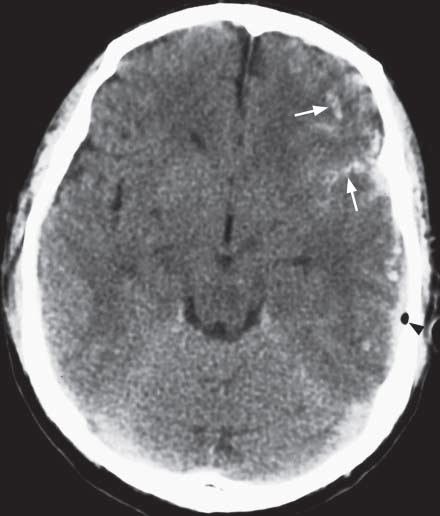 Subarachnoi haemorrhage
1. Aneurysm, 90% of the cases
2. Arterio-venous malformation
(AVM)
3. Coagulation disorder
4. Extension from intra-parenchymal haemorrhage
5. Trauma
6. Idiopathic
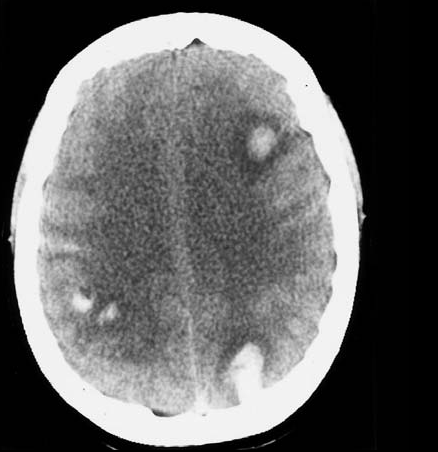 Traumatic Intracerebral Hemorrhage
❏ any size, any part of brain, may be multiple
❏ immediate or delayed
❏ frontal and temporal lobes most commonly injured (by coup/contre-coup mechanism)
BRAIN INJURY
Primary Impact Injury
❏ mechanism of injury determines pathology: i.e. with penetrating injuries, gun shot wounds
• low velocity ––> local damage
• high velocity ––> distant damage possible (due to wave of compression)
❏ concussion
• American Academy of Neurology (AAN) definition: “a trauma-induced alteration in mental status
that may or may not involve loss of consciousness”
• AAN Classification:
Grade 1: altered mental status <15 min
Grade 2: altered mental status >15 min
Grade 3: any loss of consciousness
• no parenchymal abnormalities on CT
❏ coup (damage at site of blow)
❏ contre-coup (damage at opposite site of blow)
• acute decompression causes cavitation
• followed by a wave of acute compression
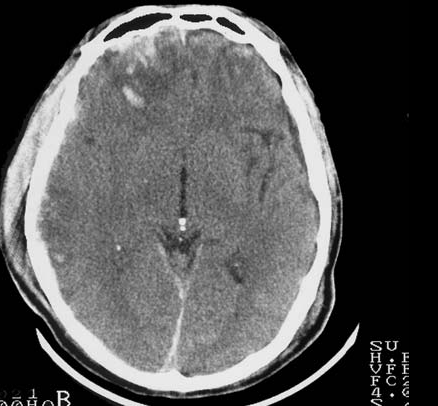 ❏ contusion (hemorrhagic)
• high density areas on CT with little mass effect
• commonly occurs with brain impact on bony prominences (falx, sphenoid wing, floor of frontal
and temporal fossae)
❏ diffuse axonal injury (diffuse axonal shearing)
• may tear blood vessels->hemorrhagic foci (may not be proportionate to axonal injury)
• wide variety of damage results
• all brain injury causes shear
• often the cause of decreased LOC if no space occupying lesion on CT
Secondary Pathologic Processes
❏ 1/3 who die in hospital after head injury were able to talk after the injury
❏ delayed and progressive injury to the brain due to:
• edema
• intracranial hemorrhages
• ischemia/infarction
• raised ICP (which leads to (decreased cerebral perfusion pressure (CPP) and herniation
Extracranial Conditions
❏ hypoxemia
• trauma: chest, upper airway, brainstem
• exceptionally damaging to traumatized brain cells
• leads to ischemia, raised ICP
❏ hypercarbia
• leads to raised ICP (secondary to vasodilation)
❏ systemic hypotension
• caused by blood loss, not by head injury (e.g. ruptured spleen)
• cerebral autoregulation lost in trauma
• leads to decreased CPP, ischemia
❏ hyperpyrexia
• leads to increased brain metabolic demands
❏ fluid and electrolyte imbalance
• iatrogenic (most common)
• syndrome of inappropriate antidiuretic hormone (SIADH) secretion (from head injury)
• diabetes insipidus (DI) (from head injury)
• may lead to cerebral edema and raised ICP
❏ fat embolism
• multiple trauma
• long bone fractures
• petechiae and edema
• hypoxia a key feature due to pulmonary effects
❏ coagulopathy
❏ post-traumatic carotid artery dissection
Intracranial Conditions
❏ raised ICP due to
• traumatic cerebral edema OR traumatic intracranial hemorrhage
❏ raised ICP results in
• decreased cerebral perfusion (CPP = MAP – ICP)
• +/– herniation
LATE COMPLICATIONS OF HEAD INJURY
Seizures
❏ 5% of head injury patients develop seizures
❏ incidence related to severity and location of injury ––> increased with local brain damage
or intracranial hemorrhage
❏ post-traumatic seizure may be immediate, early, or late
❏ presence of early (within first week) post traumatic seizure, incidence of later seizures rises to 25%
Meningitis
❏ associated with CSF leak from nose or ear
Hydrocephalus
❏ acute hydrocephalus or delayed normal pressure hydrocephalus (NPH)
Post-traumatic sequelae of head injuries
1) - Cortical atrophy
2) - Encephalomalacia
3) - Pneumocephalus
4) - Leptomeningeal cyst formation
5) - Cranial nerve lesions
6) - Diabetes insipidus (pituitary injury)
7) - Hydrocephalus (communicating or obstructive)
نشكرحسن استماعكم